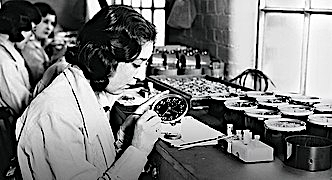 Irradiation or radioactive contamination?
The positive uses and the negative effects of radiation are often confused and make people fearful.  In fact, if we actually list all of the positive ways we use irradiation, including medical treatment, sterilising surgical equipment, and increasing the shelf-life of fruit and vegetables, it would show that the negative effects of radioactive contamination are few and far between.
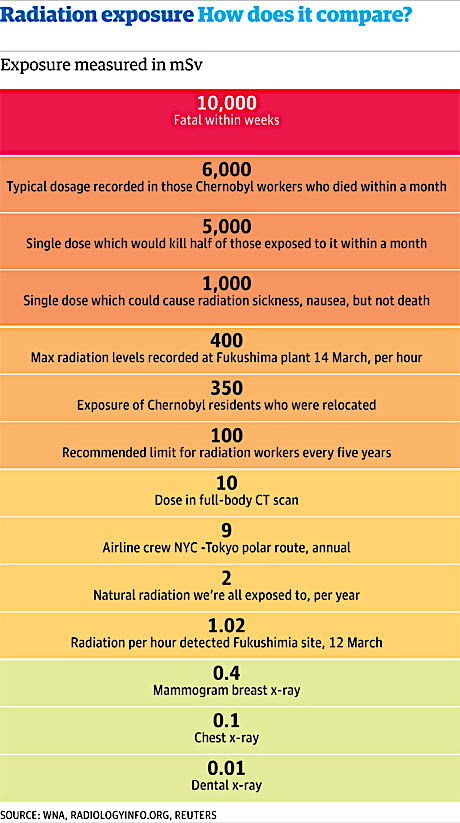 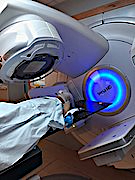 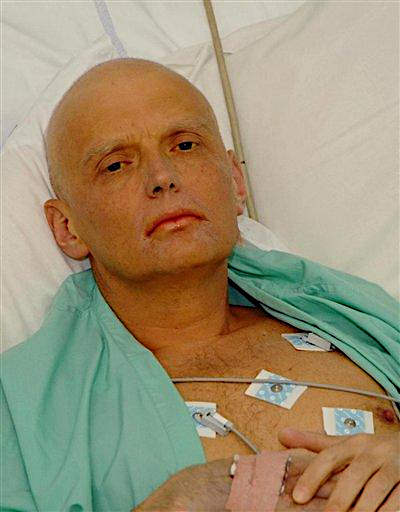 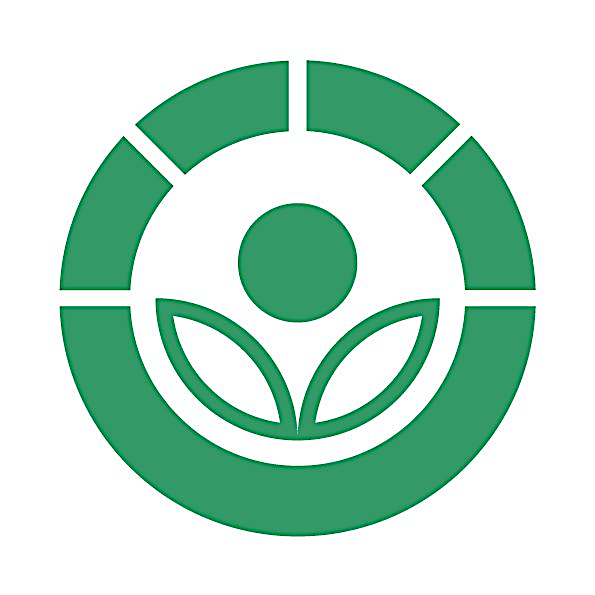 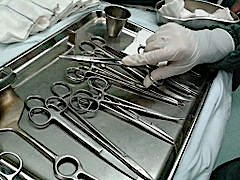 Irradiation is when something has been exposed to radiation.  However, radioactive contamination is when an object has taken in some of an unwanted radioactive source. Levels of exposure and contamination are measured in mSv = millisieverts.
OUTSIDE the body  and  are more likely to cause harm as  radiation is blocked by the skin.
INSIDE the body an  source causes the most damage because it is the most ionising.
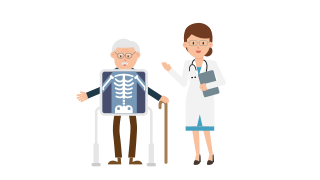 Radiation safety measures:-
Use; time, distance and shielding.
Wear a dosimeter.
Avoid contact with contamination.
Wear protective clothing.
Wash thoroughly after coming into any contact with any radioactivity.
Gravitational
field strength
10N/kg
Why do we irradiate food?
Irradiation of food has been used around the world since the 1950s and is safe. The reasons why food is irradiated are to:-
Kill bacteria
Extend shelf life
Remove insects
Irradiation of food as a method of preserving may lead to some loss of vitamins.
Radiation and contamination
What does direct damage by ionising radiation do to the body? ____________________________________________________________________________________________________________________________________________________________________________________
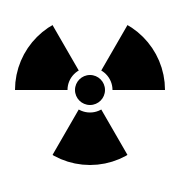 Explain the difference between irradiation and radioactive contamination. ____________________________________________________________________________________________________________________________________________________________________
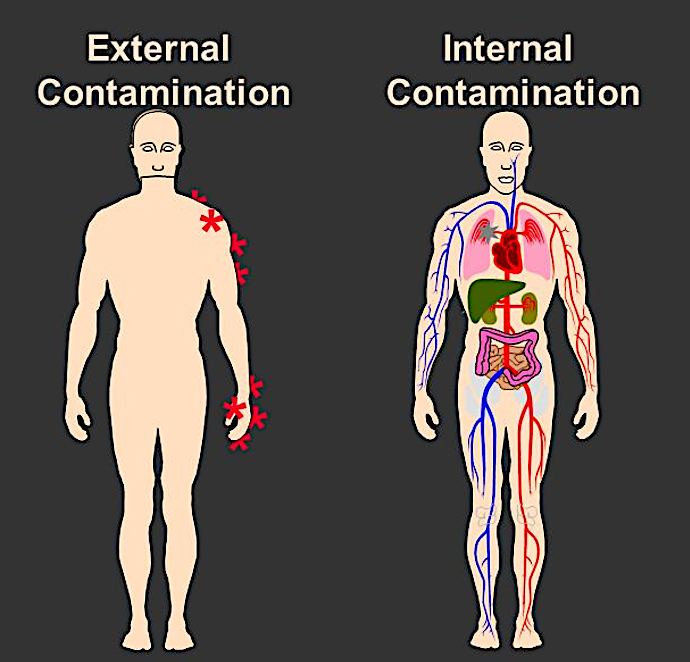 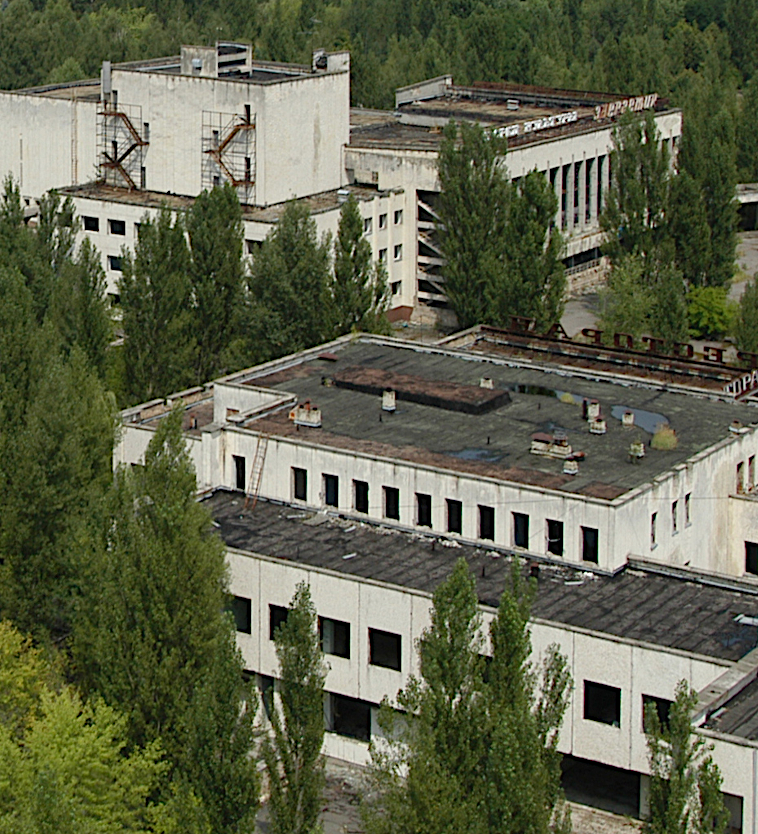 Following the Chernobyl explosion, some milk supplies were found to be radioactive.
iodine-131 half-life = 8 days
If one litre of milk contaminated with iodine-131 – gives a count rate of 400 counts/second, how long will it take for the count rate to fall to 25 counts/second?
Show clearly how you work out your answer. ________________________________________________________________________________________________________________________________________________________________________
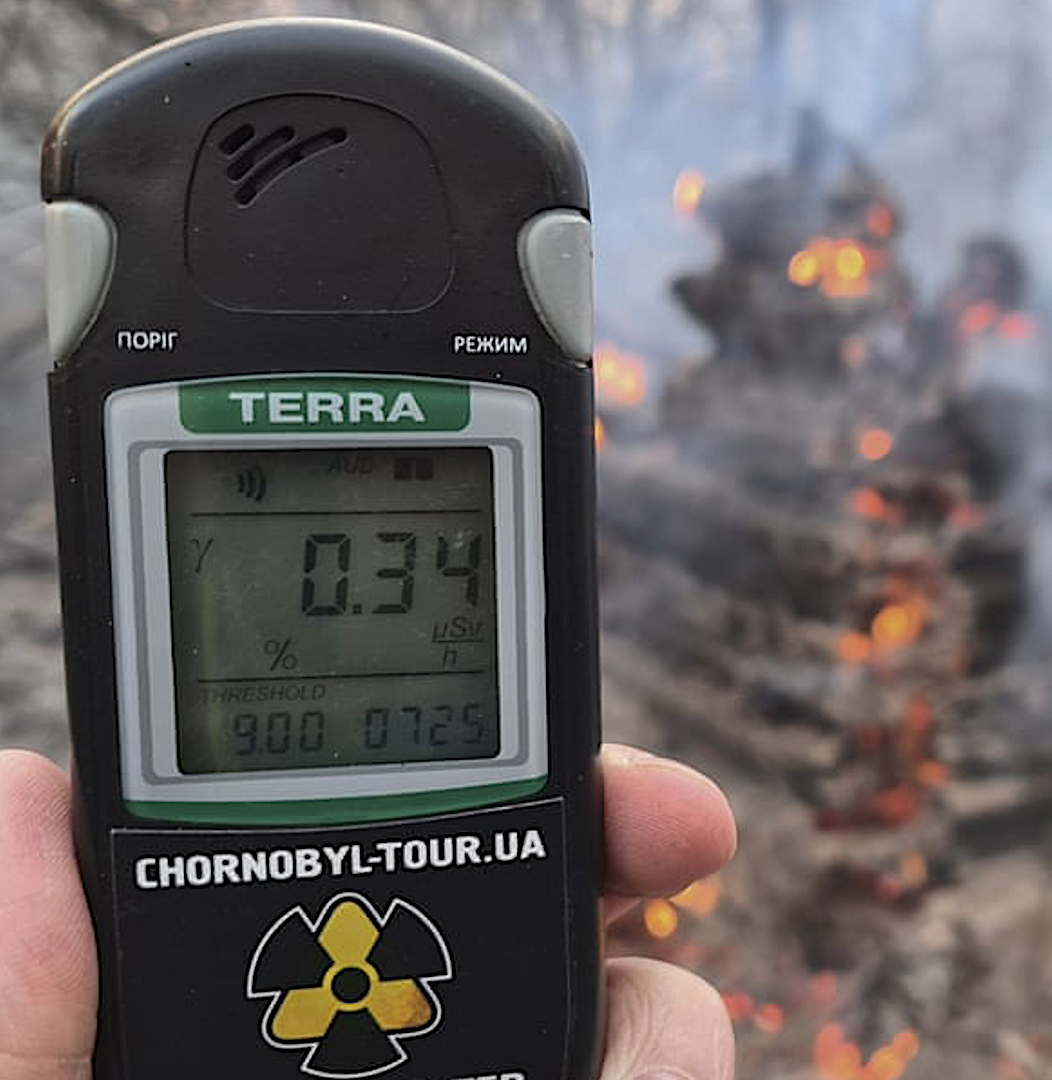 Why does a teacher wear polythene gloves when handling radioactive material? __________________________________________________________________________________        	    _____________________________________
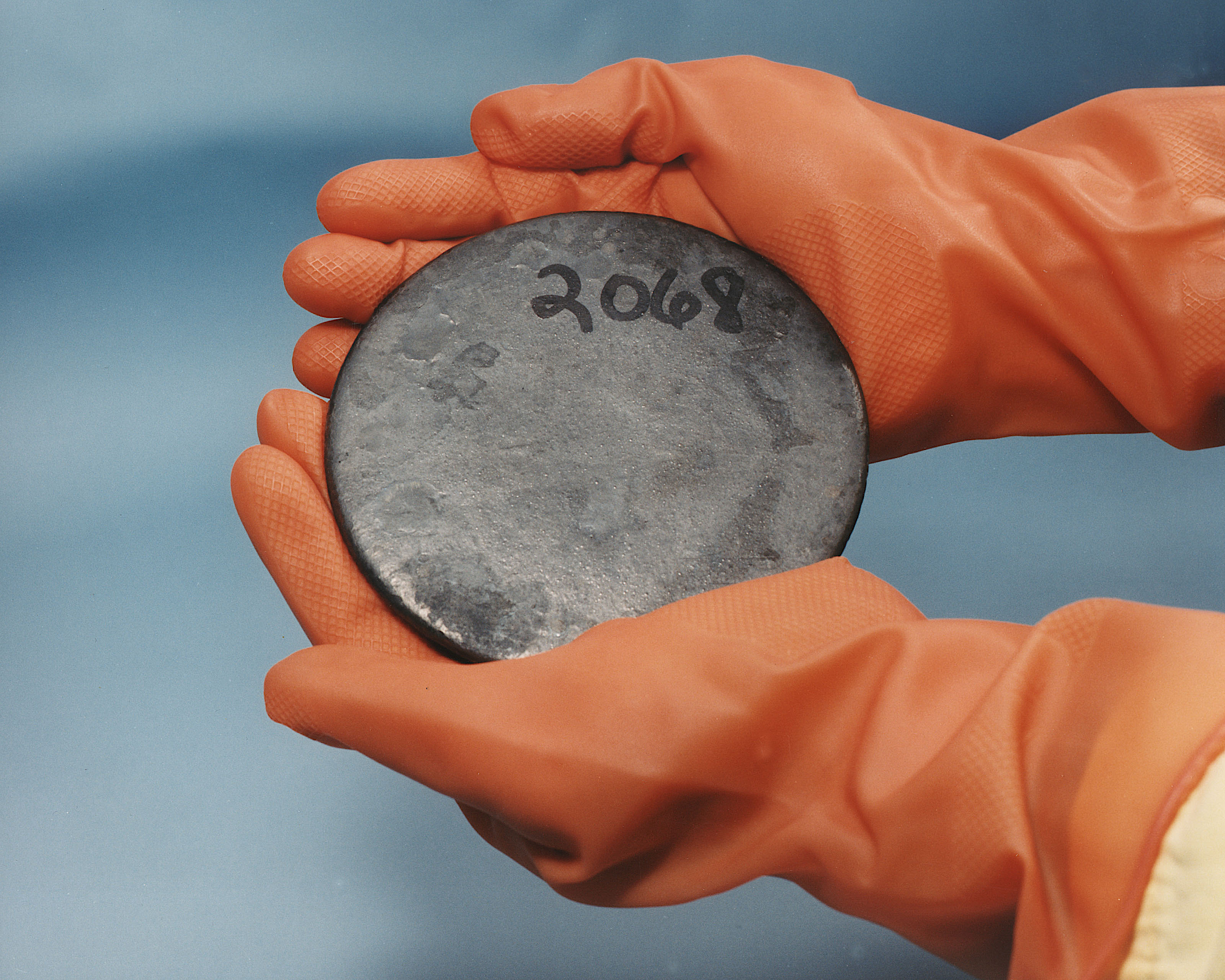 Define & describe
Contamination will lead to __________ exposure to radiation compared to irradiation.  This is because unlike irradiation, contamination means __________ sources are left on the skin or clothing and can remain unseen.  That’s why it is important to ______ thoroughly if a person comes into contact with radioactive material.  This also explain why we would use ___________ to sterilise fruit and vegetables, as exposure to radiation will not itself cause the food to become radioactive.   
wash          increased          radioactive          irradiation
Give a full description of the irradiation type and reason for doing it:-